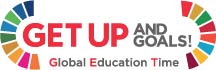 // INTERNATIONAL INEQUALITIES //  Teaching Learning Unit   Responding to  the Global Pandemic
Lesson 1 Meeting the SDG targets of 2030 ‘Build Back Better’- A Global Response to Covid 19
How have  the  Sustainable Development Goals  been impacted by the global pandemic of 2020? How do we Build Back Better?
How has Covid impacted on the SDG targets?
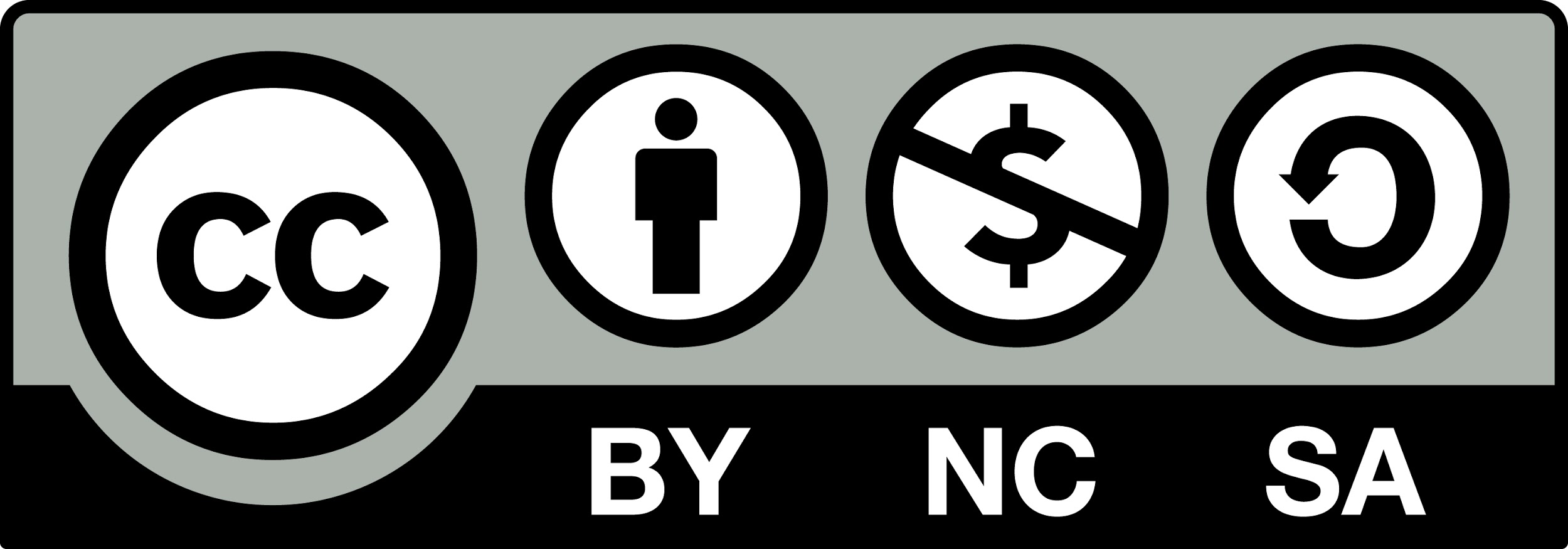 // INTERNATIONAL INEQUALITIES //Teaching Learning Unit Responding to  the Global Pandemic
Lesson 1 Meeting the SDG targets of 2030 ‘Build Back Better’- A Global Response to Covid 19
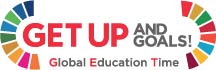 LEARNING OBJECTIVES OF THIS PHASE
Lesson  1
FROM THE SAT
Students will be able to:
Reflect on the ways that  people across the planet are living interconnected lifes .
Develop opinions on the statement ‘ build back better’.
Make connections between the Sustainable Development Goals  and the impact of Covid 19.
Reflect on their own key principles about planning for a better future using the UN themes and the 5 Ps used by the UN [ people, prosperity,  planet, peace and partnerships.
BIG IDEA
WHAT IS IT
DURATION
1hour
WHAT TEACHER DOES – lesson start     [ 5  minutes] 
The teacher introduces lesson  title and objectives and initial idea of  the idea that as a result of the global pandemic we are  more connected than ever. 
Starter: Key Question: Is the world more interconnected than ever as a result of the global pandemic? Slide 7  Class discussion

.  5 minutes
ACTIVITY 1: - introduced by the teacher [ 10 minutes]
Activity 0ne Think- Pair- Share  Discuss with a partner:  ‘ What does Build Back better mean?’  slide 8 
Consider this as a question for both the UK and the world.
What are your 3 priorities for the future.
Now join another pair and share your thoughts 

Teacher  introduces or revisits the SDGS, shows pupils the 17 targets and the key principles- slides 9, 10, 11  [10 minutes]
ACTIVITY 2   10 minutes
Reflecting in the new post Covid 19 world 
 How do these 4 principles fit with your priorities for building back better for the future?
// INTERNATIONAL INEQUALITIES //Teaching Learning Unit Responding to  the Global Pandemic
Lesson 1 Meeting the SDG targets of 2030 ‘Build Back Better’- A Global Response to Covid 19
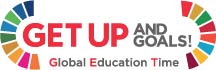 FROM THE SAT The Big Ideas
Big Ideas on International Inequality : GOVERNMENTAL ACTION ON INEQUALITY 
Students can outline the significance of the SDGs, 
How I act
1] Students can question and challenge assumptions about the world as it is today post Covid 19 
2] Students can think about and change the way they live their lives so that people and the planet are not negatively affected by their choices
3] Students try to consider how they can inspire and engage others to learn about and take action on global challenges today. 

Global Skills
Students try to consider things from different peoples viewpoints 
Students are encouraged to think about how we can all make a better future and what they can do to help
Activity Three How can we transform the world Post Covid ?         20 minutes           

Make 5 pledges  these will be the 5 things you want to do to support the global goals and contribute to  a better world

 Have a look at the pledges on the next slide made by the UN.
 
These use the 5 Ps- People, Prosperity , Planet, Peace and Partnership 
 This could be done in groups on flip chart paper
Reflection 5 minutes 
Write your one wish for the future on a post it note and share with a friend before you leave the classroom today
ACTIVITY 1: - introduced by the teacher [ 10 minutes]
// INTERNATIONAL INEQUALITIES //  Teaching Learning Unit   Responding to  the Global Pandemic
Lesson 1 Meeting the SDG targets of 2030 ‘Build Back Better’- A Global Response to Covid 19
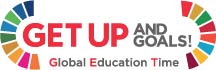 Lesson Title
‘Build Back Better’- A Global Response to Covid 19
Meeting the SDG targets
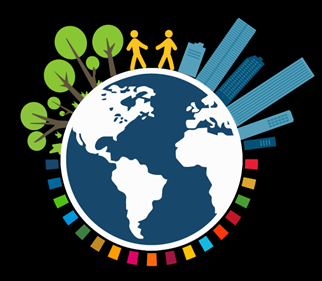 // INTERNATIONAL INEQUALITIES //  Teaching Learning Unit   Responding to  the Global Pandemic
Lesson 1 Meeting the SDG targets of 2030 ‘Build Back Better’- A Global Response to Covid 19
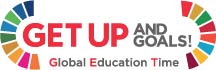 Lesson Objectives
Students will be able to:
Reflect on the ways that  people across the planet are living interconnected lifes .
Develop opinions on the statement ‘ build back better’.
Make connections between the Sustainable Development Goals  and the impact of Covid 19.
Reflect on their own key principles about planning for a better future using the UN themes and the 5 Ps used by the UN [ people, prosperity,  planet, peace and partnerships.
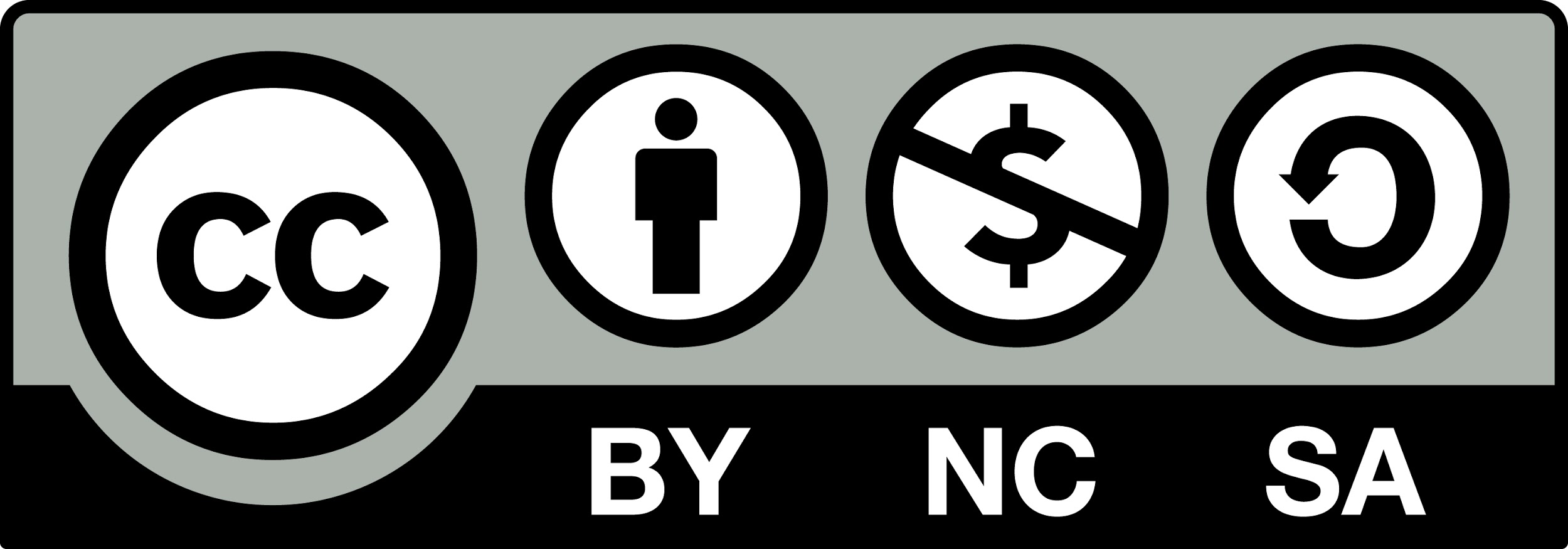 // INTERNATIONAL INEQUALITIES //  Teaching Learning Unit   Responding to  the Global Pandemic
Lesson 1 Meeting the SDG targets of 2030 ‘Build Back Better’- A Global Response to Covid 19
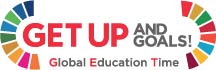 The Big Ideas
Big Ideas on International Inequality : GOVERNMENTAL ACTION ON INEQUALITY 
Students can outline the significance of the SDGs, 
How I act
1] Students can question and challenge assumptions about the world as it is today post Covid 19 
2] Students can think about and change the way they live their lives so that people and the planet are not negatively affected by their choices
3] Students try to consider how they can inspire and engage others to learn about and take action on global challenges today. 

Global Skills
Students try to consider things from different peoples viewpoints 
Students are encouraged to think about how we can all make a better future and what they can do to help
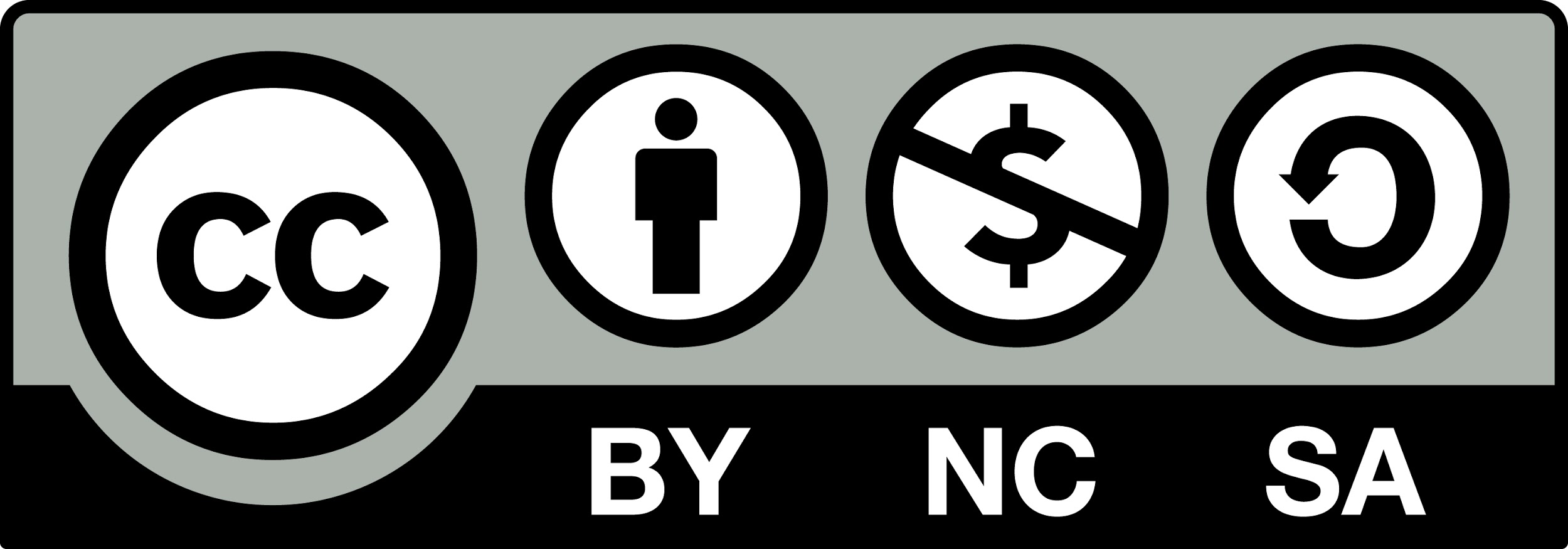 // INTERNATIONAL INEQUALITIES //  Teaching Learning Unit   Responding to  the Global Pandemic
Lesson 1 Meeting the SDG targets of 2030 ‘Build Back Better’- A Global Response to Covid 19
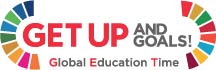 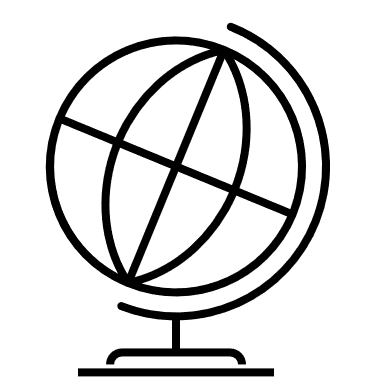 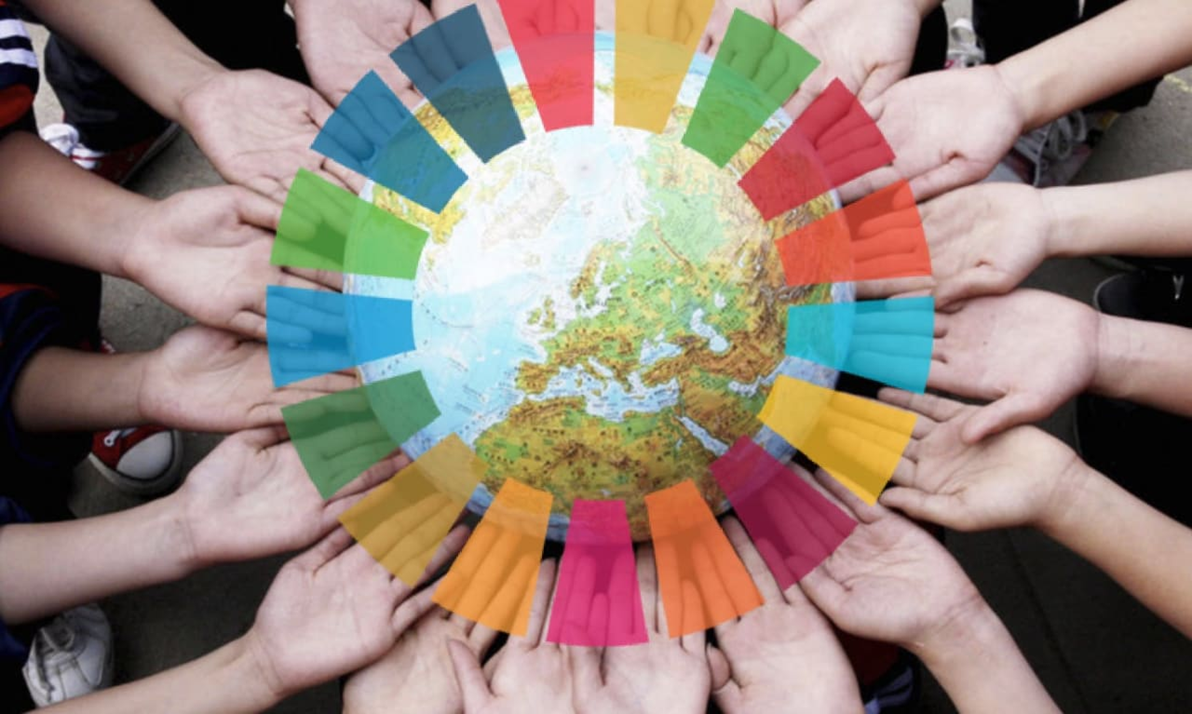 Initial Idea
Is the world more interconnected than ever as a result of the global pandemic?
// INTERNATIONAL INEQUALITIES //  Teaching Learning Unit   Responding to  the Global Pandemic
Lesson 1 Meeting the SDG targets of 2030 ‘Build Back Better’- A Global Response to Covid 19
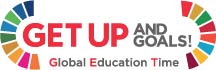 Activity 0ne Think- Pair- Share
 Discuss with a partner:  ‘ What does Build Back better mean?’ 

Consider this as a question for both the UK and the world.
What are your 3 priorities for the future.

Now join another pair and share your thoughts
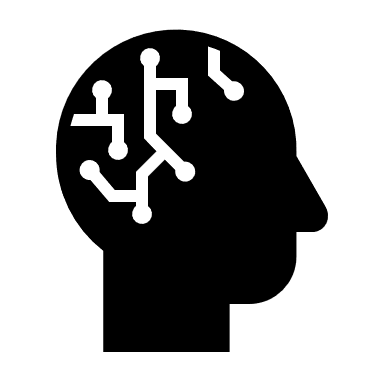 // INTERNATIONAL INEQUALITIES //  Teaching Learning Unit   Responding to  the Global Pandemic
Lesson 1 Meeting the SDG targets of 2030 ‘Build Back Better’- A Global Response to Covid 19
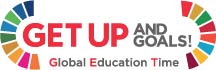 The SDGs- what are they? 
These are a set of goals and targets aimed at making the world a better place.
All the member states of the United Nations have committed to the 17 goals which if achieved would make the worlds environments, economies and societies better by 2030. 

They are also known as ‘Global Goals’ , they apply to all people, young and old, in the UK and in everyone of the 193 countries that signed up to them in 2015. 

It is the responsibility of all governments to ensure that countries move towards the targets set out in these goals. But we can all play an important part in achieving them.

Many schools are now integrating the SDGs into the school curriculum in PSHE and Citizenship and extra curricula activities through Eco Councils etc.
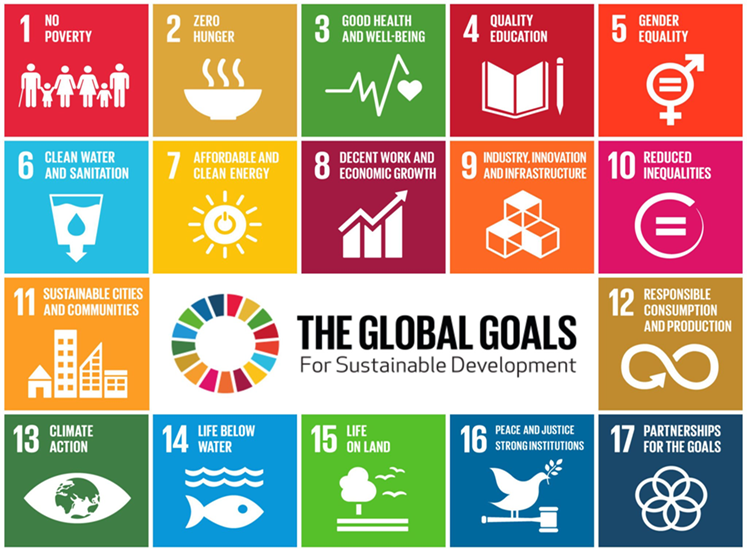 Do you know all 17 SDGs?
https://www.youtube.com/watch?time_continue=18&v=0XTBYMfZyrM&feature=emb_logo
[Speaker Notes: https://www.youtube.com/watch?time_continue=18&v=0XTBYMfZyrM&feature=emb_logo]
The use of the SDGs to build a better world  has 4 key principles:
1. We are all in this together
2. We need an all round approach
3.We must not leave anyone behind
4. Everyone is involved
Global Goals principles
“
No one left behind, ensuring human rights are enjoyed by all 
Sustainable development at the core, transforming our use of natural resources
Changed patterns of consumption and production, creating a more equitable world
Peace and accountability for all states and Institutions, promoting the well being of all 
Partnerships for global social justice, merging environment and development agendas.
// INTERNATIONAL INEQUALITIES //  Teaching Learning Unit   Responding to  the Global Pandemic
Lesson 1 Meeting the SDG targets of 2030 ‘Build Back Better’- A Global Response to Covid 19
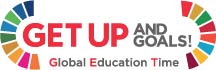 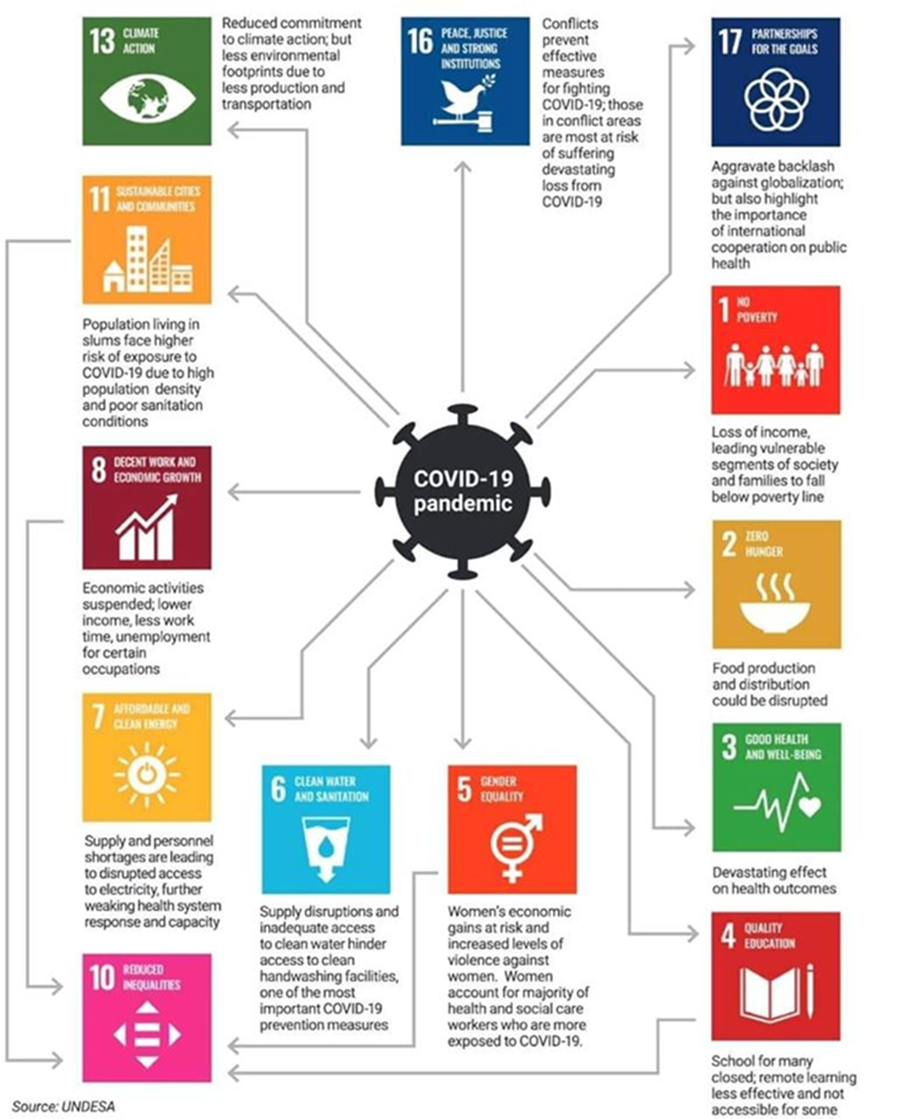 The SDGs - Why do they matter more now than ever?
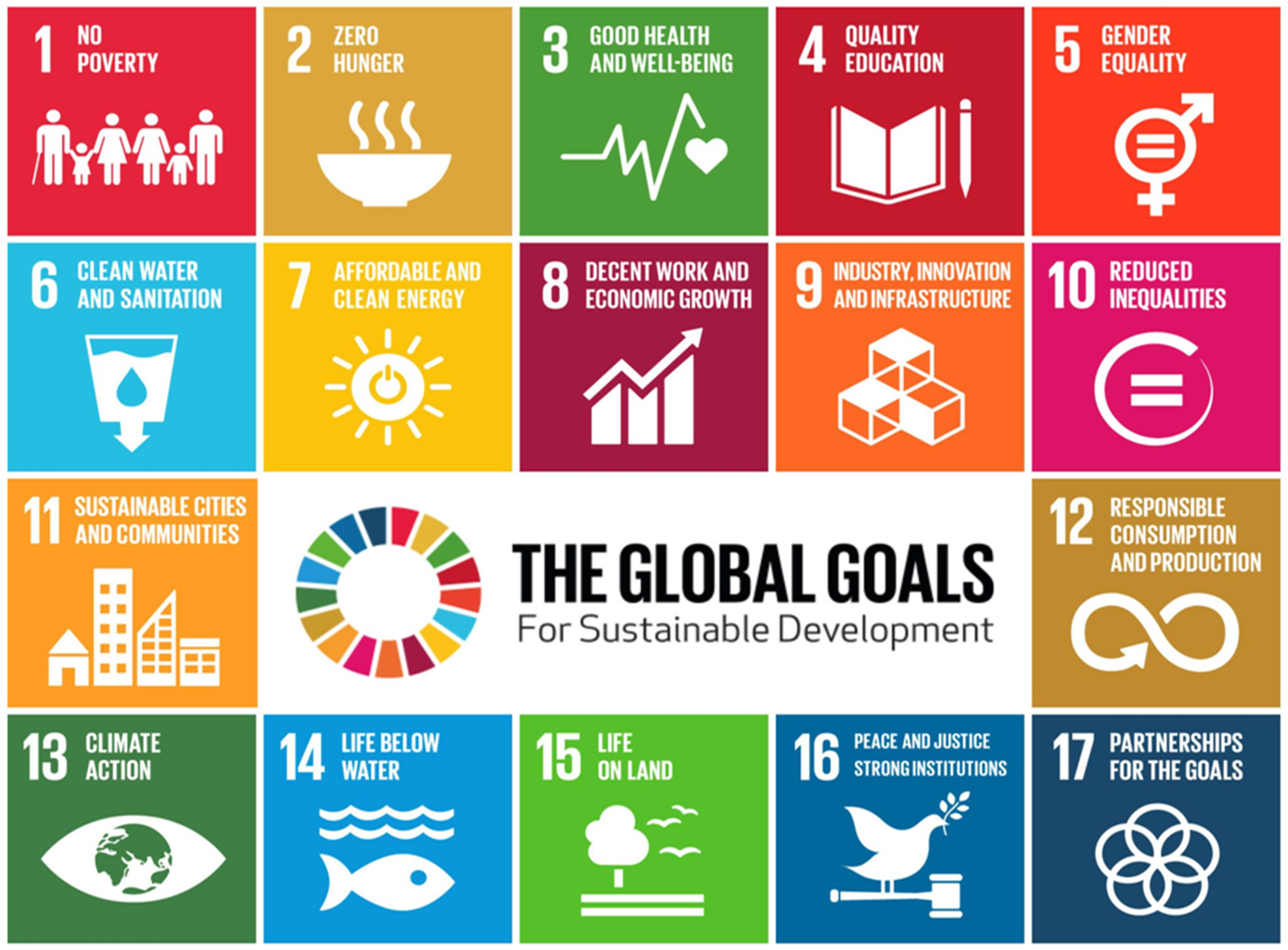 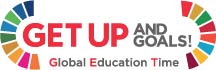 // INTERNATIONAL INEQUALITIES //  Teaching Learning Unit   Responding to  the Global Pandemic
Lesson 1 Meeting the SDG targets of 2030 ‘Build Back Better’- A Global Response to Covid 19
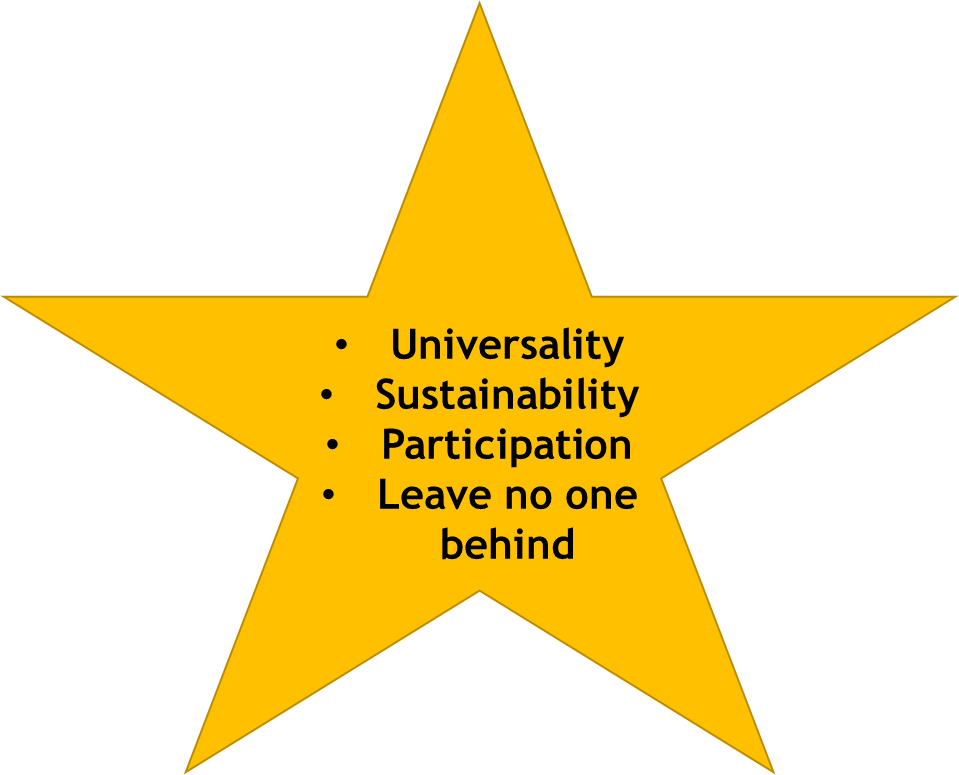 Activity Two

Reflecting in the new post Covid 19 world 
DISCUSS
 How do these 4 principles fit with your priorities for building back better for the future?
1. The SDGs are intended to be universal in the sense of a universally shared common global vision of progress towards a safe, just and sustainable space for all human beings to thrive on the planet. 

2. They reflect the moral principles that no-one and no country should be left behind, and that everyone and every country should be regarded as having a common responsibility for playing their part in delivering the global vision.
The Key principles of the Global  Goals
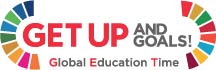 // INTERNATIONAL INEQUALITIES //  Teaching Learning Unit   Responding to  the Global Pandemic
Lesson 1 Meeting the SDG targets of 2030 ‘Build Back Better’- A Global Response to Covid 19
Activity Three How can we transform the world Post Covid ?               

Make 5 pledges  these will be the 5 things you want to do to support the global goals and contribute to  a better world


 Have a look at the pledges on the next slide made by the UN.
 
These use the 5 Ps- People, Prosperity , Planet, Peace and Partnership
// INTERNATIONAL INEQUALITIES //  Teaching Learning Unit   Responding to  the Global Pandemic
Lesson 1 Meeting the SDG targets of 2030 ‘Build Back Better’- A Global Response to Covid 19
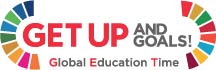 Modelling the pledges
Activity Three How can we transform the world? 
The UN Key ideas are based around the  5 Ps. Transforming our world: the 2030 Agenda for Sustainable Development   The Goals and targets will stimulate action over the next fifteen years in areas of critical importance for humanity and the planet:
Planet
We are determined to protect the planet from degradation, including through sustainable consumption and production, sustainably managing its natural resources and taking urgent action on climate change, so that it can support the needs of the present and future generations.
People
We are determined to end poverty and hunger, in all their forms and dimensions, and to ensure that all human beings can fulfil their potential in dignity and equality and in a healthy environment.
Prosperity
We are determined to ensure that all human beings can enjoy prosperous and fulfilling lives and that economic, social and technological progress occurs in harmony with nature.
Peace
We are determined to foster peaceful, just and inclusive societies which are free from fear and violence. There can be no sustainable development without peace and no peace without sustainable development.
Partnership
We are determined to mobilize the means required to implement this Agenda through a revitalised Global Partnership for Sustainable Development, based on a spirit of strengthened global solidarity, focussed in particular on the needs of the poorest and most vulnerable and with the participation of all countries, all stakeholders and all people.
[Speaker Notes: https://sustainabledevelopment.un.org/post2015/transformingourworld]
Meeting the SDG targets of 2030 ‘Build Back Better’- A Global Response to Covid 19
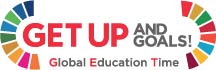 Transformation of the planet Post Covid- Make 5 pledges 5 things you want to do to support the global goals and contribute to  a better world
People
Prosperity
Planet
Peace
Partnership
// INTERNATIONAL INEQUALITIES //  Teaching Learning Unit   Responding to  the Global Pandemic
Lesson 1 Meeting the SDG targets of 2030 ‘Build Back Better’- A Global Response to Covid 19
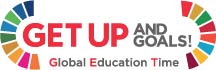 Reflection
Write your one wish for the future on a post it note and share with a friend before you leave the classroom today
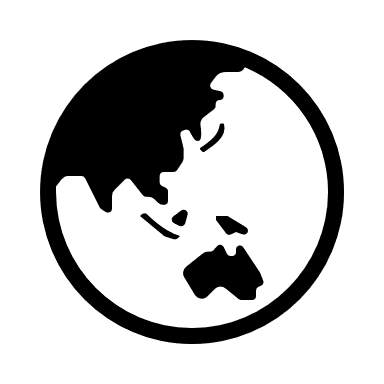